Analysis of neutrons data collected at GSI:
first steps
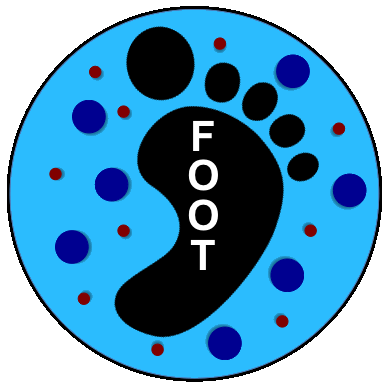 Sofia Colombi, Cristian Massimi, Roberto Zarrella, Riccardo Ridolfi
FOOT Physics Meeting 
06/10/2021
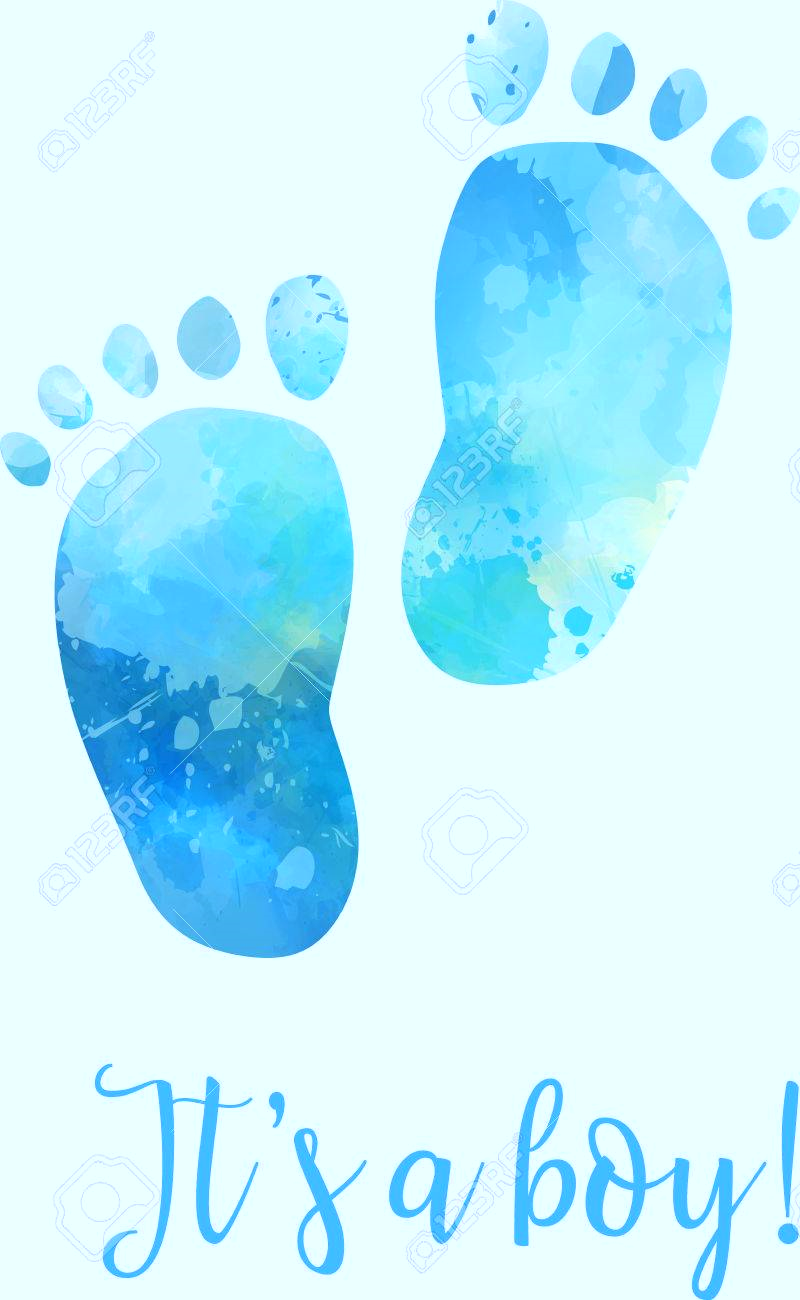 1
Setup
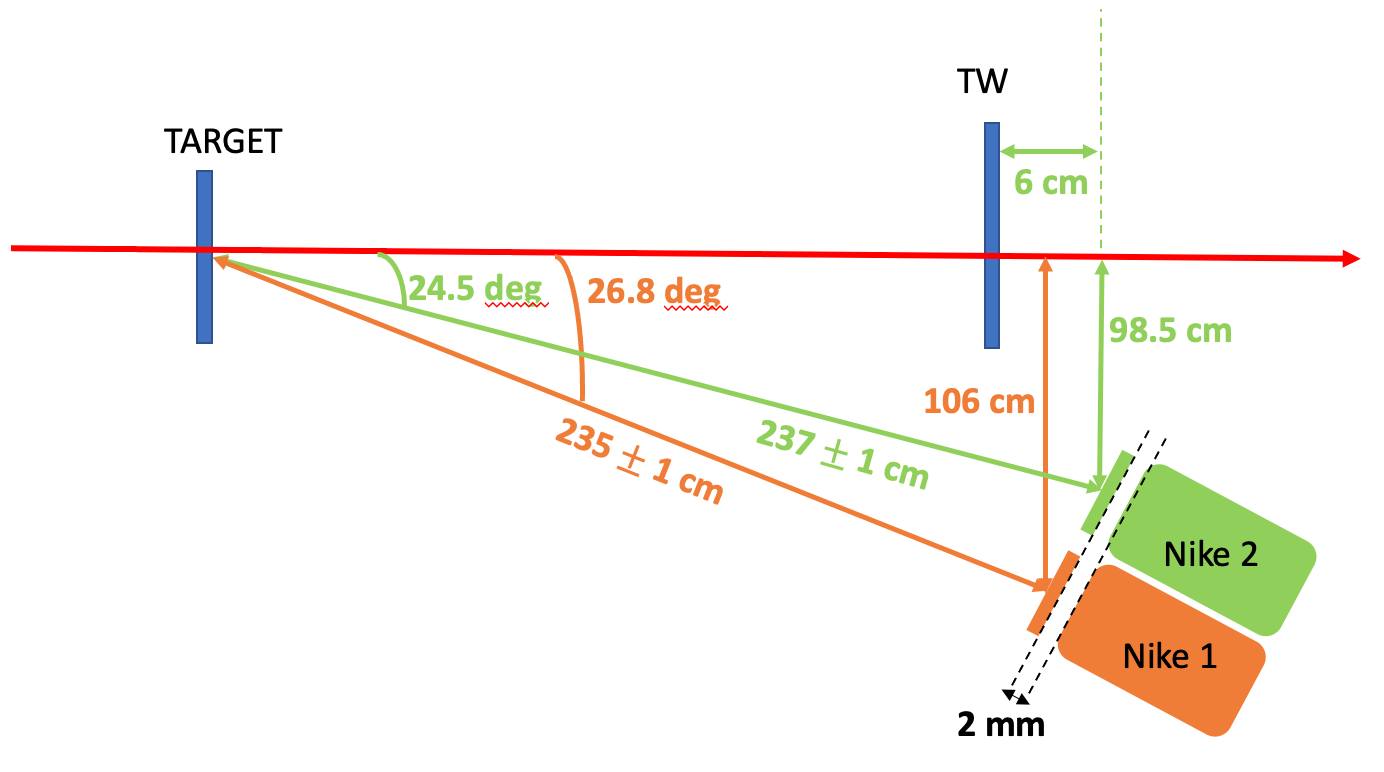 Veto 2
      ch 13 WD, HV: 1200 V
Nike 2 
       ch 15 WD, HV: 1150 – 1200 V
Veto 1
       ch 11 WD, HV: 1200 V
Nike 1
       ch 14 WD, HV: 1150 – 1200 V
Notes: 
198 cm from the floor
2 deg lower than the beam line
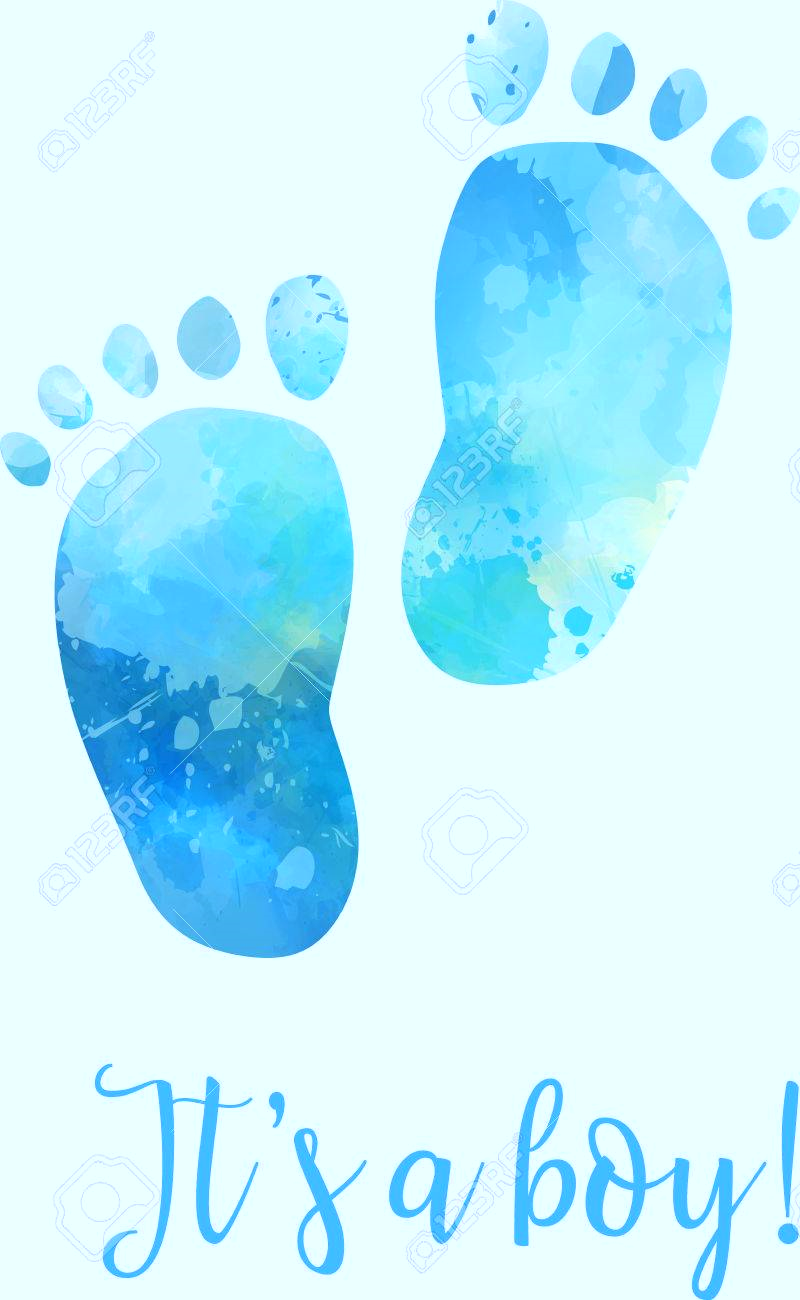 2
S. Colombi
FOOT physics meeting
06/10/2021
Setup
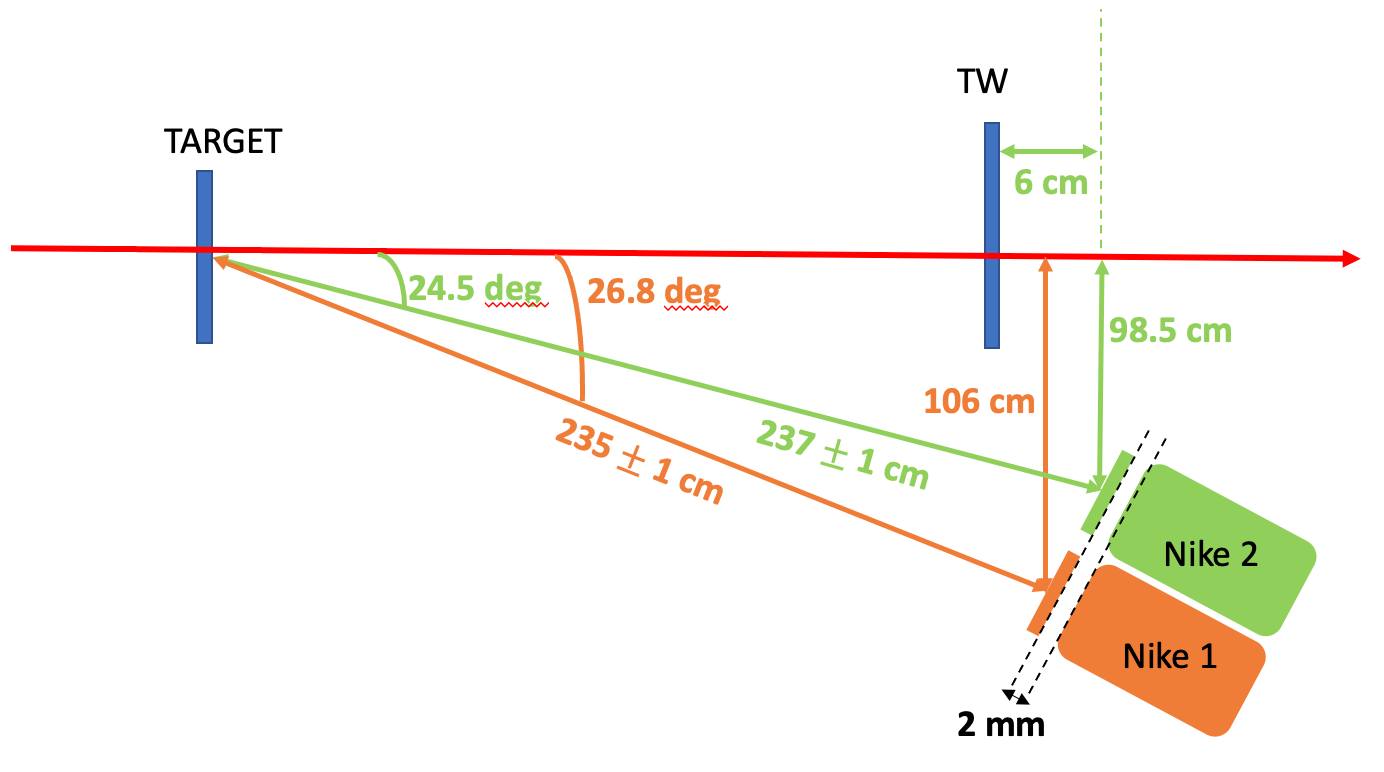 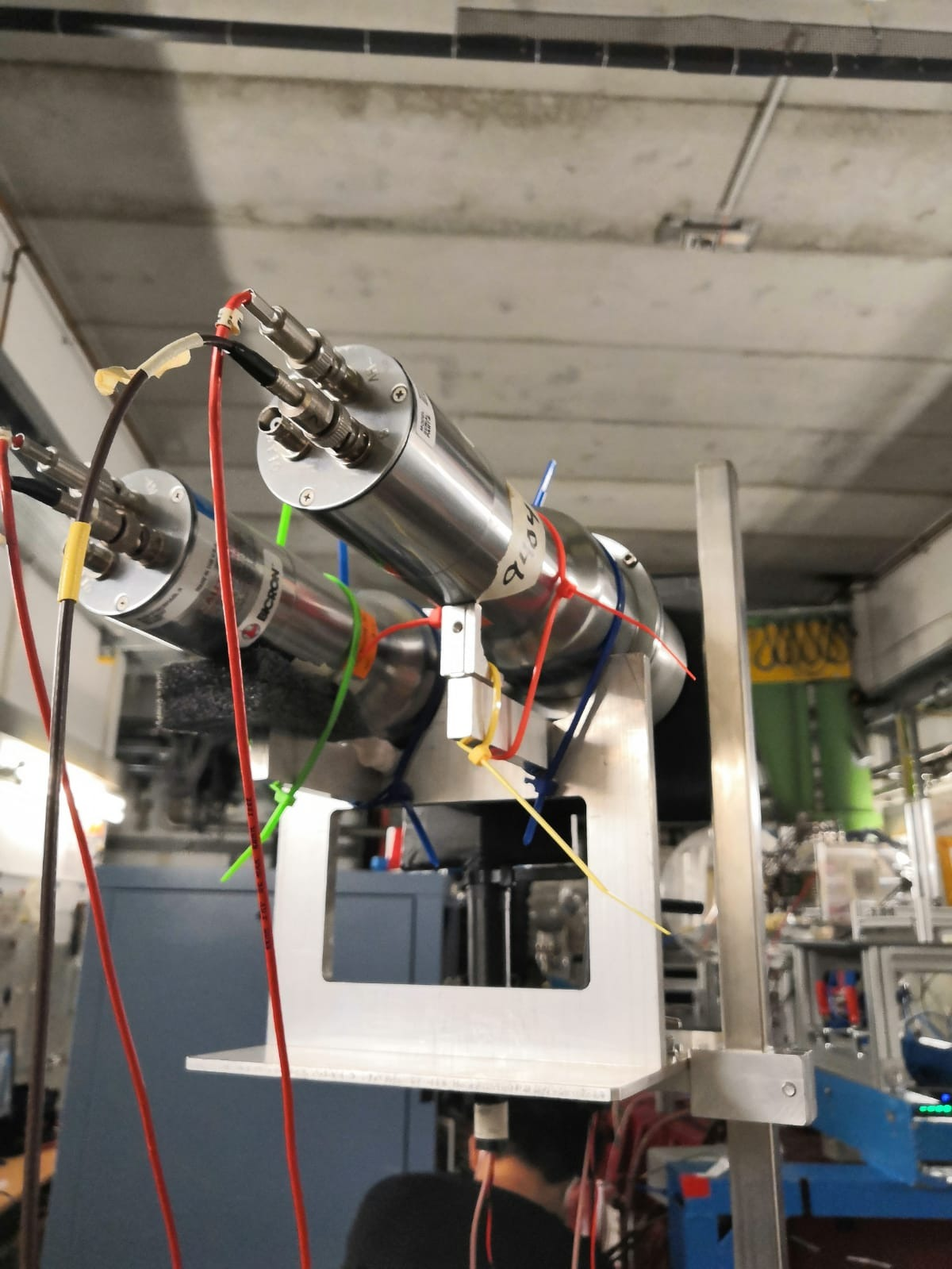 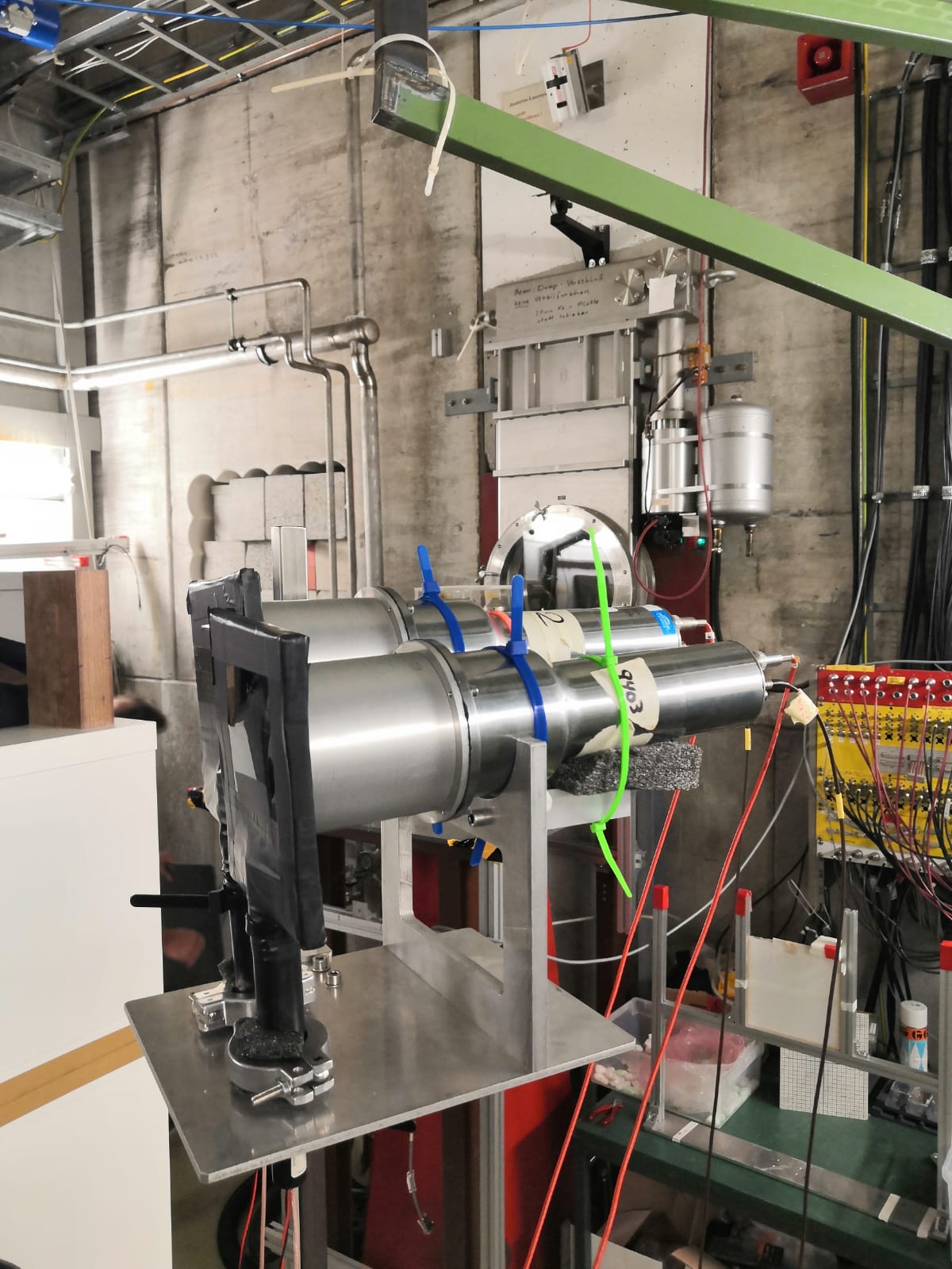 Veto 2
      ch 13 WD, HV: 1200 V
Nike 2 
       ch 15 WD, HV: 1150 – 1200 V
Veto 1
       ch 11 WD, HV: 1200 V
Nike 1
       ch 14 WD, HV: 1150 – 1200 V
Notes: 
198 cm from the floor
2 deg lowet than the beam line
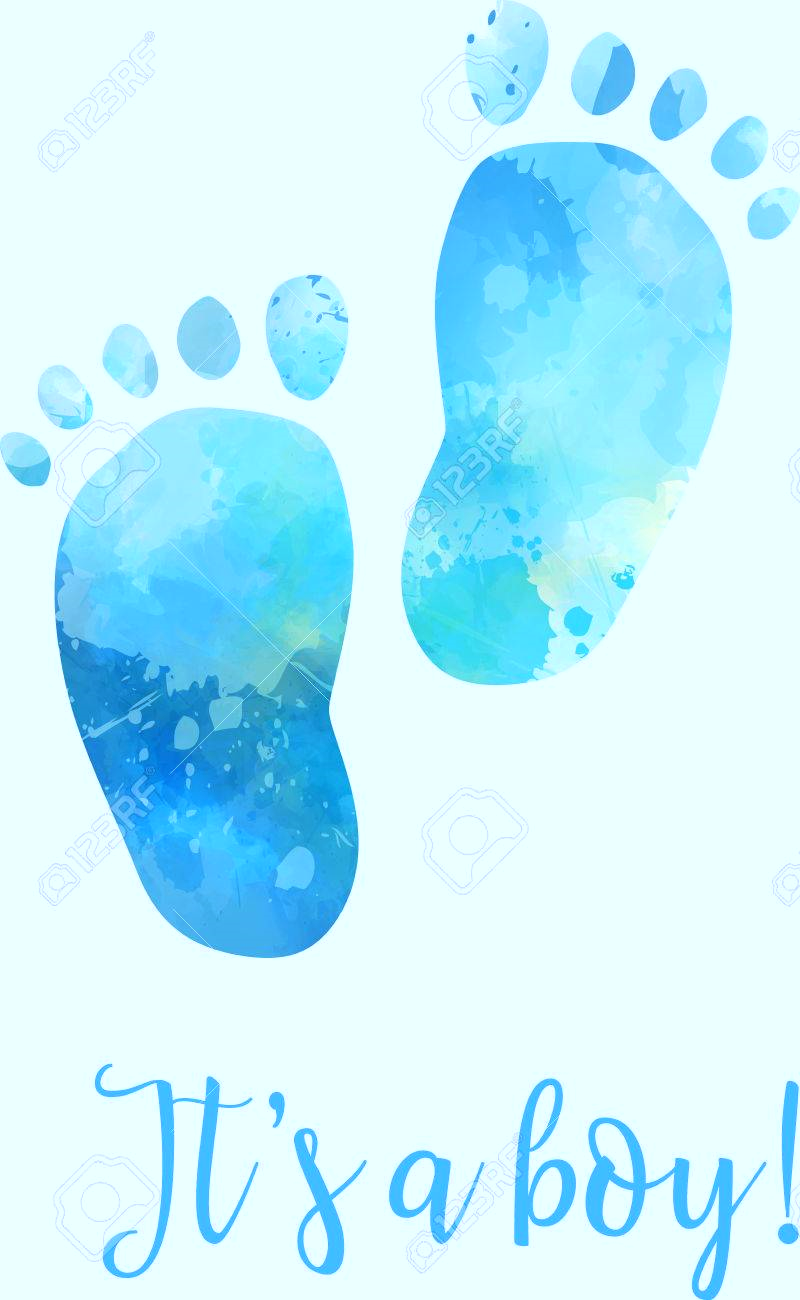 3
S. Colombi
FOOT physics meeting
06/10/2021
Data collected
All the collected files :  /gpfs_data/local/foot/NeutronsGSI2021
MargMaj_16O_200AMeV_5mmC2H4.root             
MargMaj_16O_200AMeV_5mmC.
MargMaj_16O_200AMeV_5mmC_TWmoved.root
MargMaj_16O_200AMeV_notarget.root                
MargMaj_16O_200AMeV_notarget_TWmoving.root   
MargMaj_16O_400AMeV_10mmC2H4.root
MargMaj_16O_400AMeV_5mmC2H4.root             
MargMaj_16O_400AMeV_5mmC2H4_TWscan.root      
MargMaj_16O_400AMeV_5mmC.root                   
MargMaj_16O_400AMeV_notarget.root
Frag_16O_200AMeV_5mmC_calo2deg_MBprescale7.root 
Frag_16O_200AMeV_5mmC_calo4deg_MBprescale7.root  
Frag_16O_200AMeV_5mmC_MBprescale10.root          
Frag_16O_200AMeV_5mmC_MBprescale2.root           
Frag_16O_200AMeV_5mmC_MBprescale7.root           
Frag_16O_400AMeV_10mmC2H4_MBprescale10.root      
Frag_16O_400AMeV_5mmC_MBprescale10.root
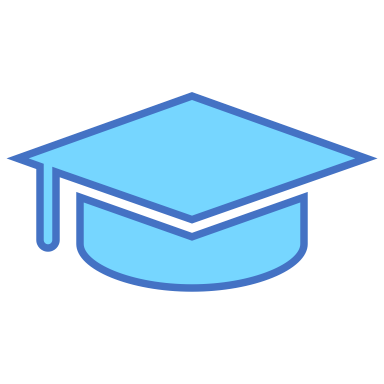 Lucia Salvi: new master student that is going to work with us
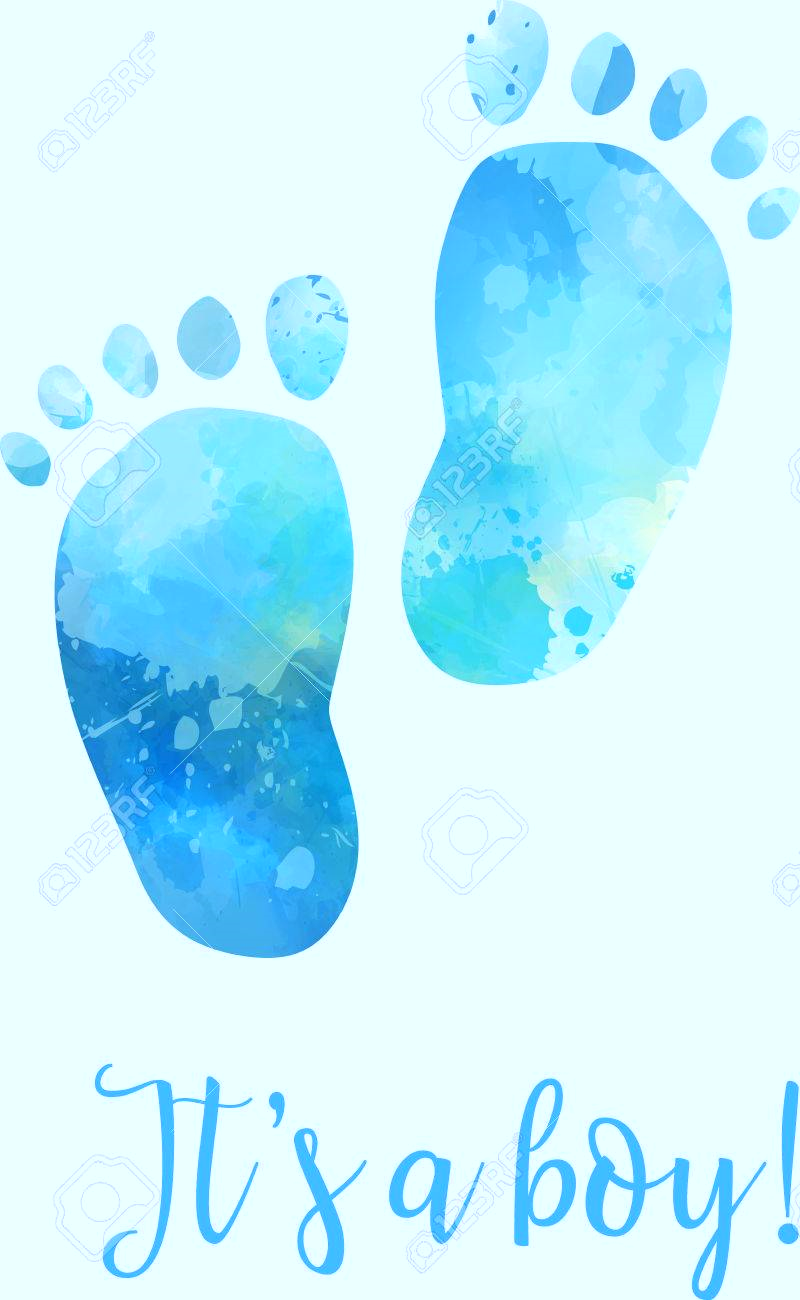 4
S. Colombi
FOOT physics meeting
06/10/2021
Occurrence di anticoincidence
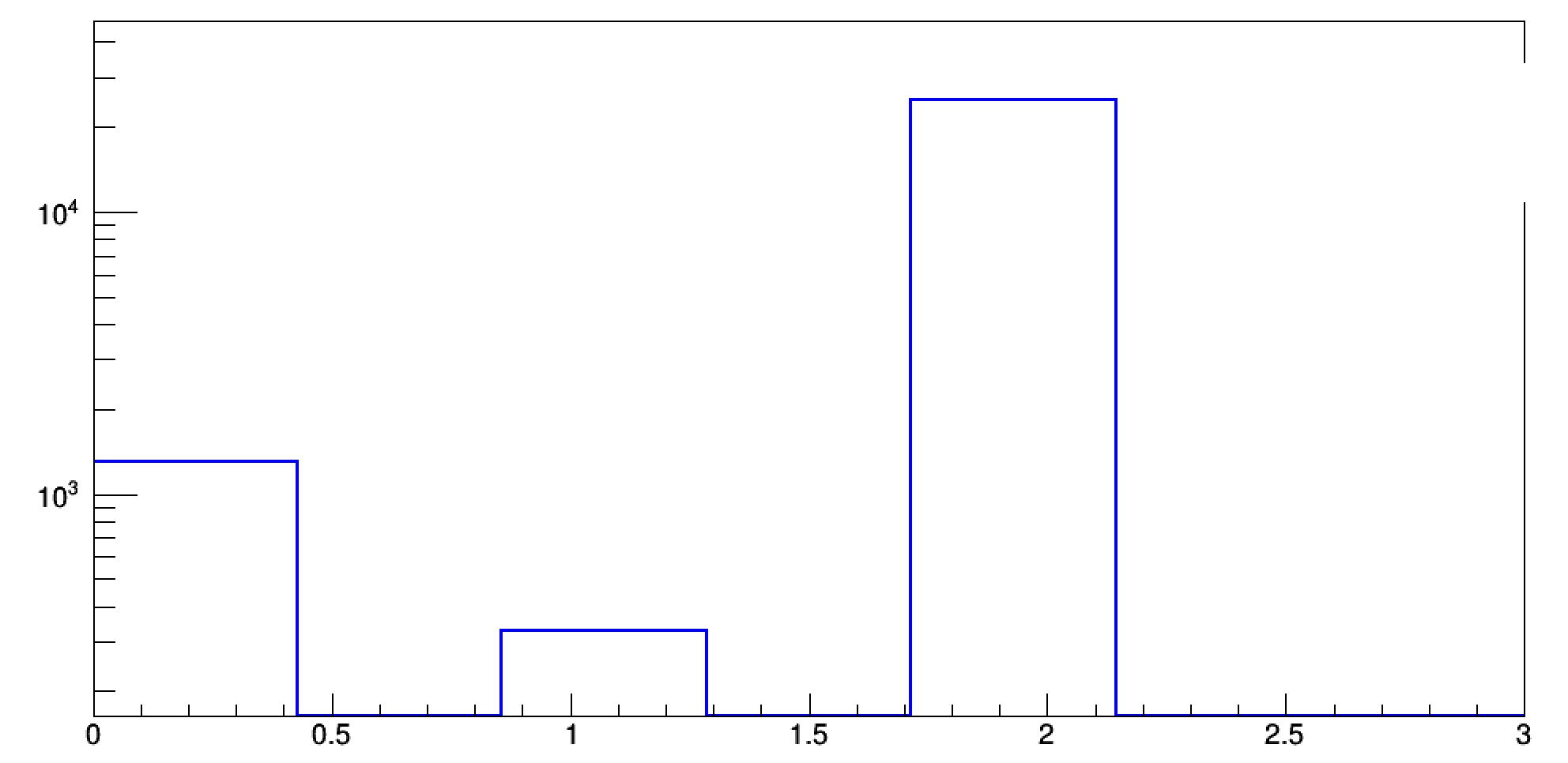 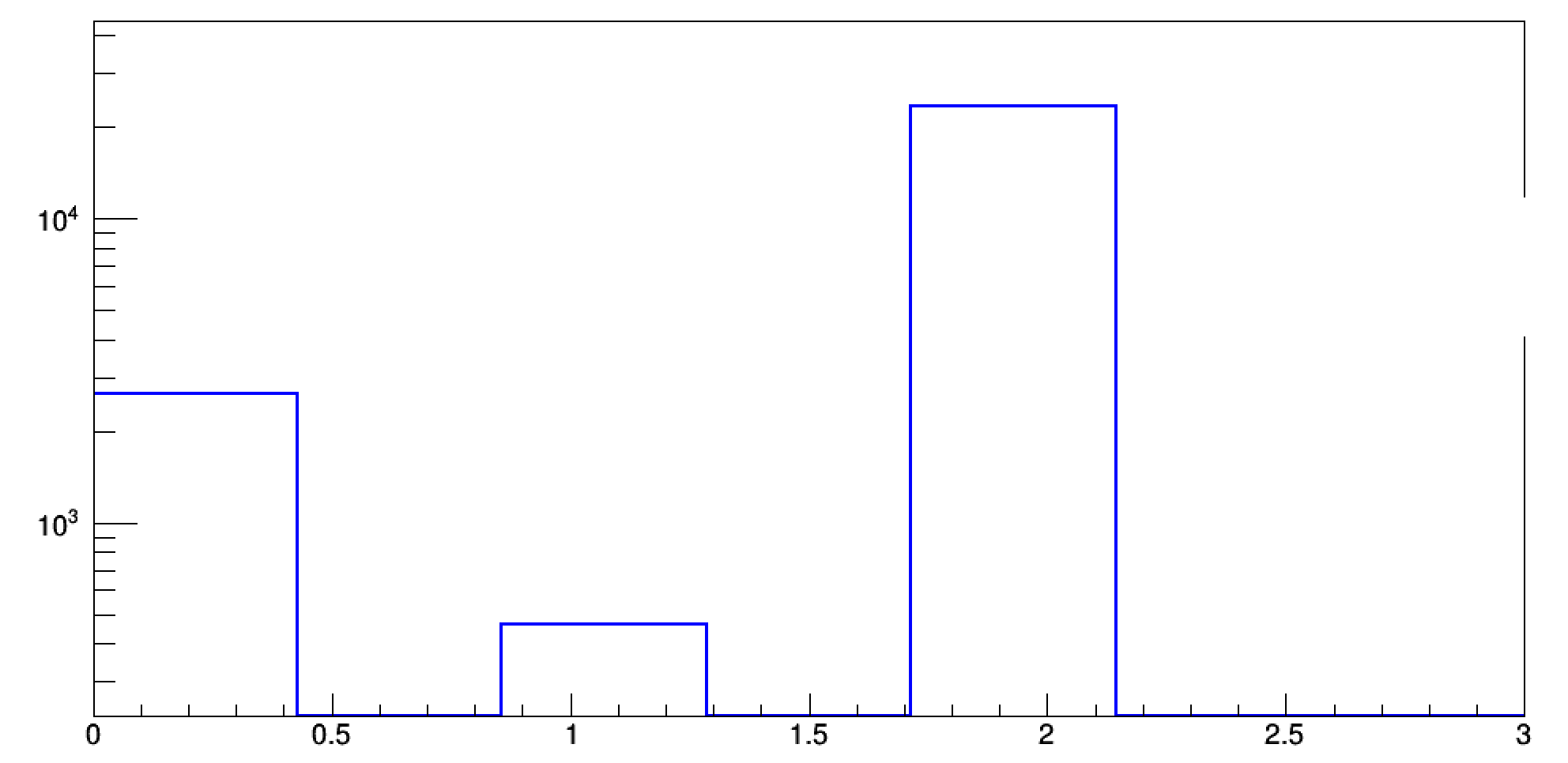 DET 2
DET 1
8 %
5 %
Coincidence
VETO2 – DET2
Coincidence
VETO1 – DET1
Anticoincidence
VETO2 – DET2
Anticoincidence
VETO1 – DET1
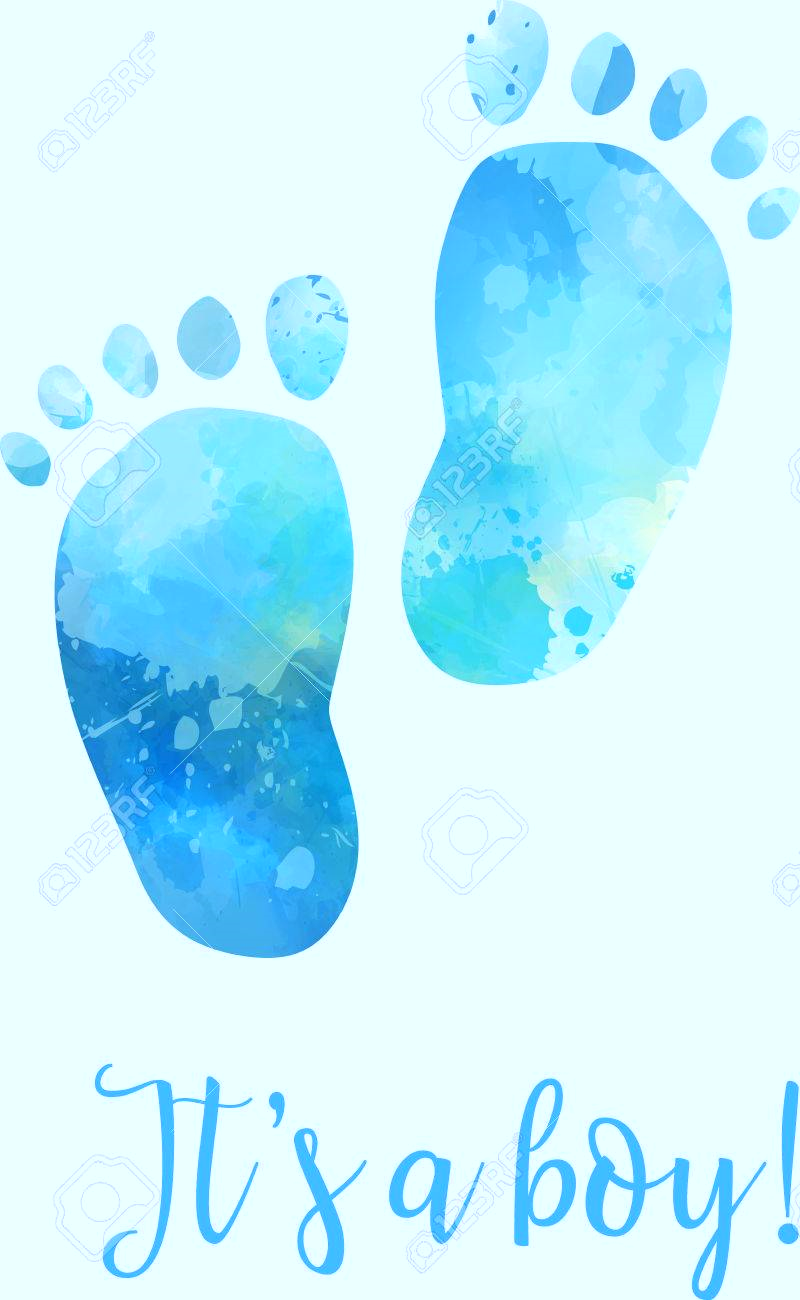 5
S. Colombi
FOOT physics meeting
06/10/2021
Waveform and time selection
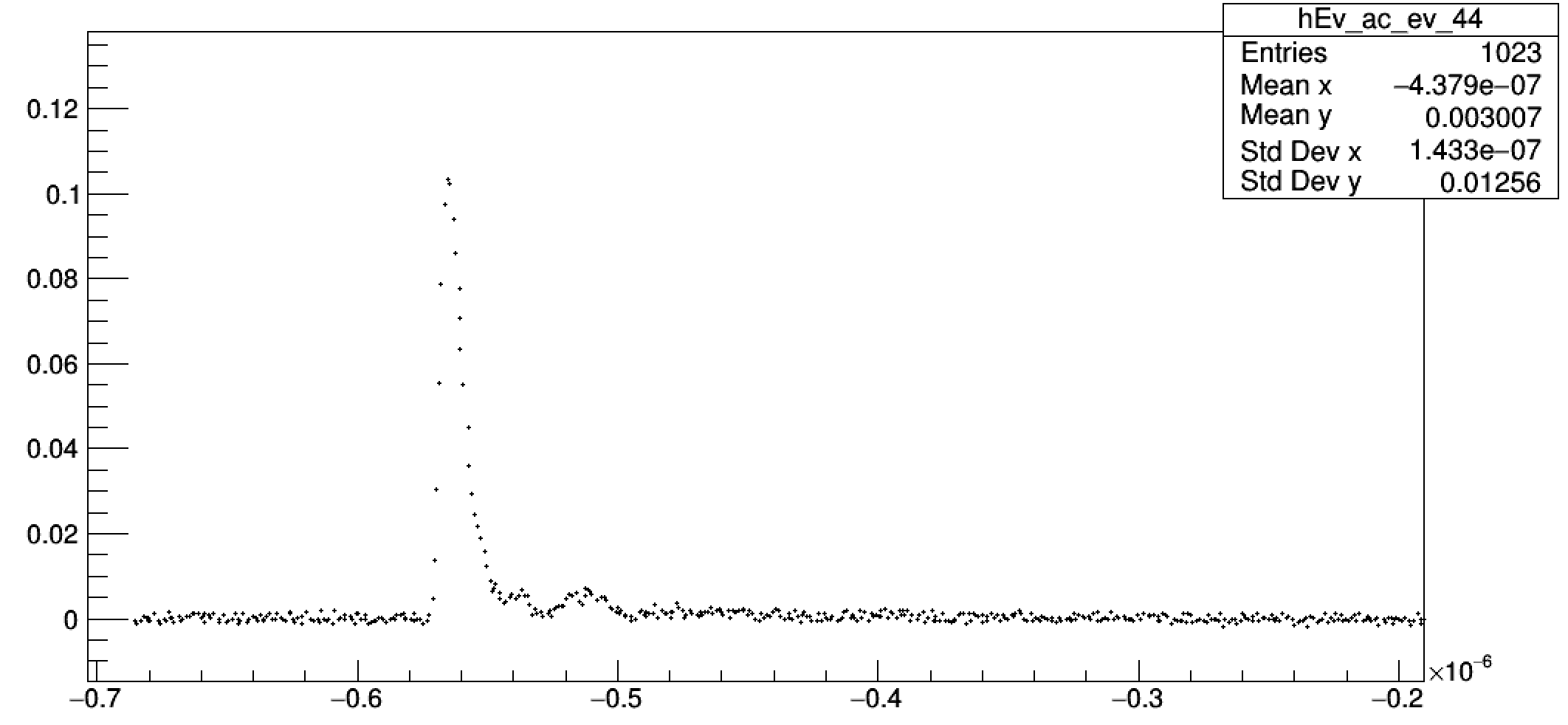 30% peak
Seconds
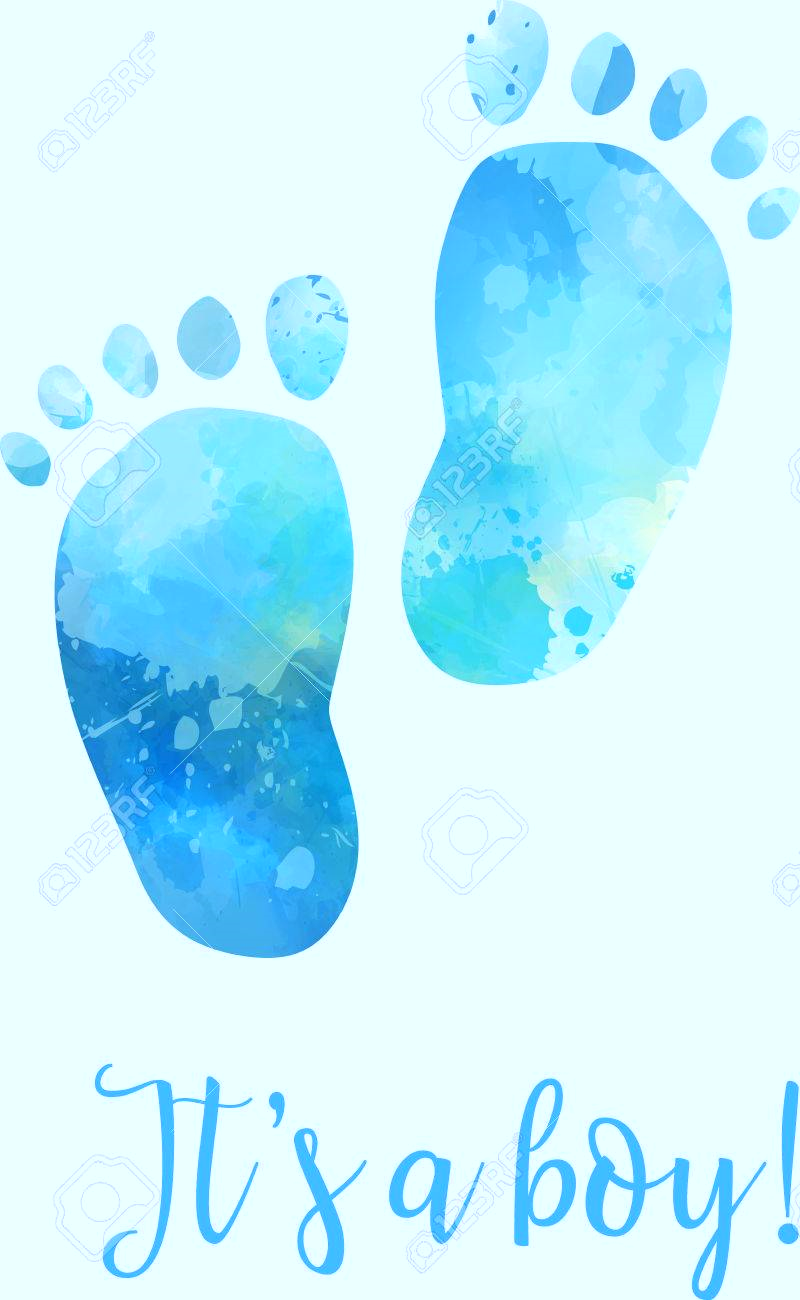 6
S. Colombi
FOOT physics meeting
06/10/2021
TOF raw
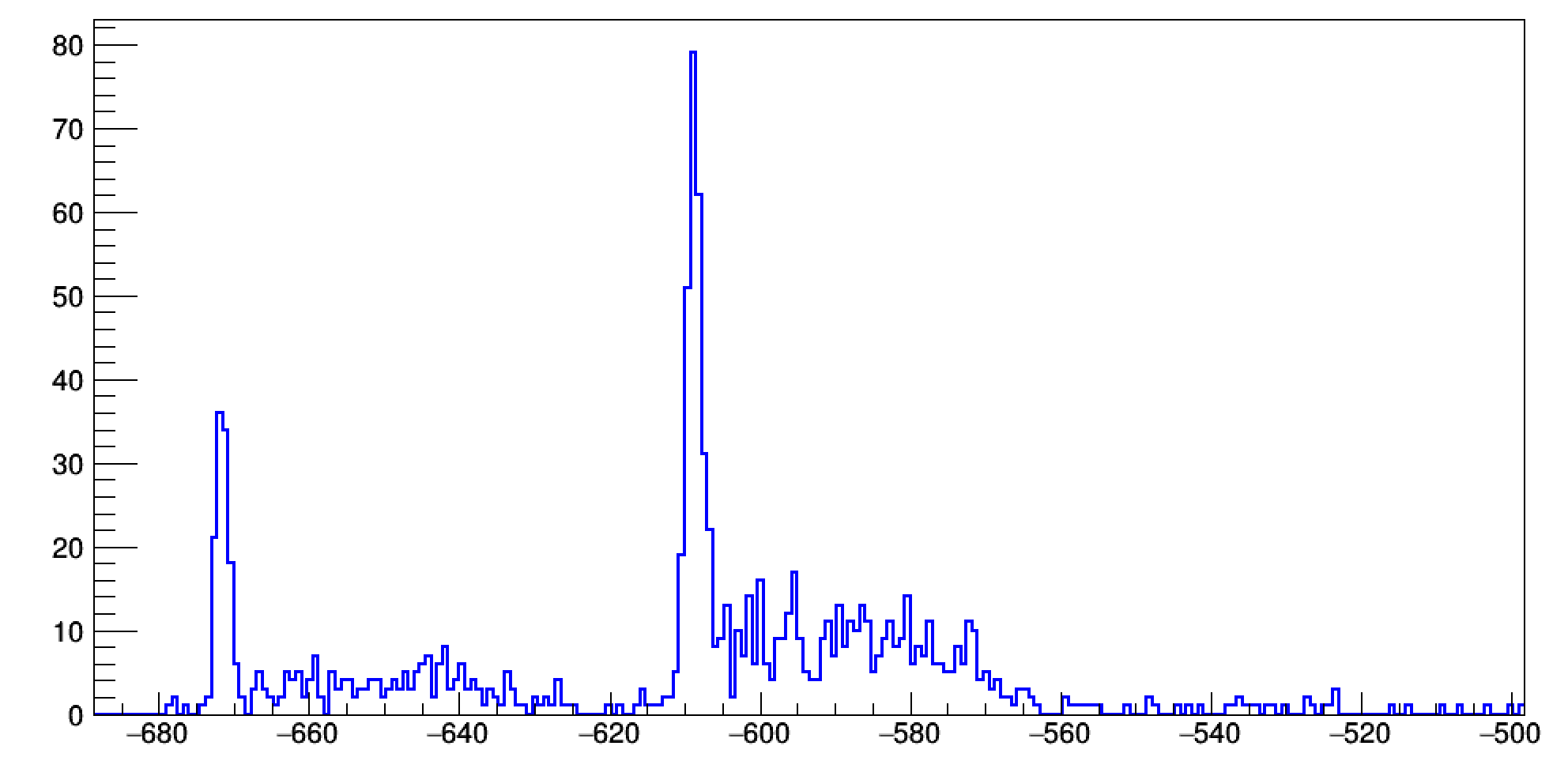 Run number > 4290  -> Delay = 593.75 ns 

Run number < 4290 -> Delay = 656.25 ns

(see LogBook)
Nanoseconds
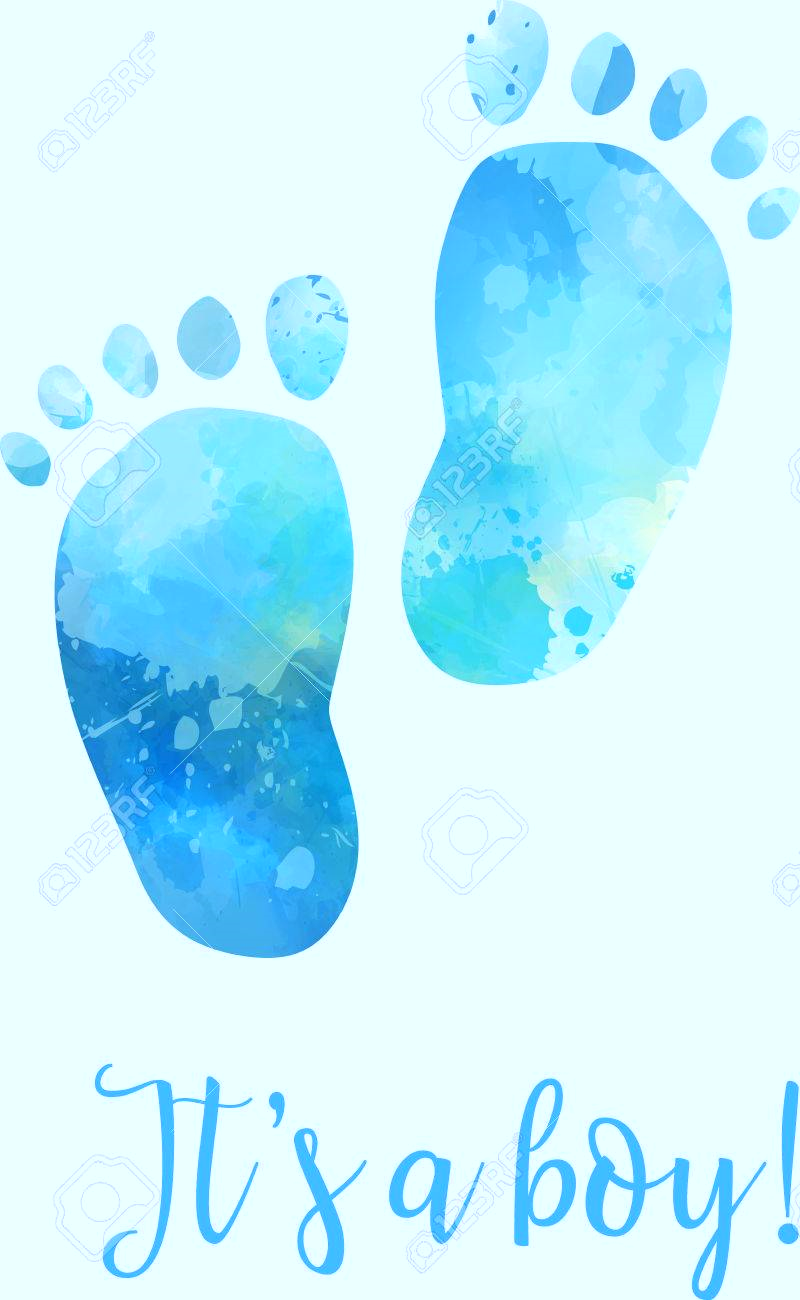 8
S. Colombi
FOOT physics meeting
06/10/2021
TOF raw: delay correction
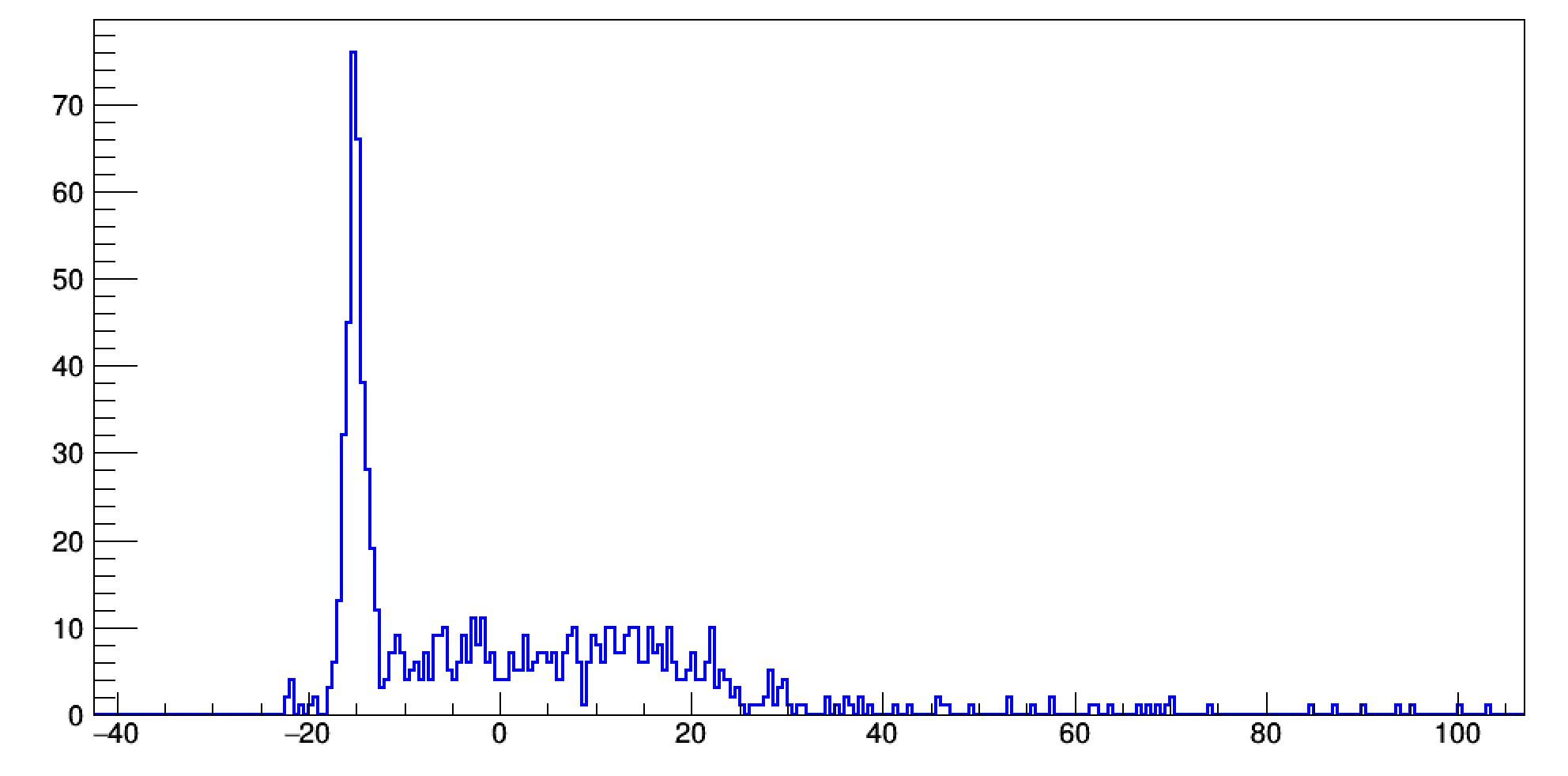 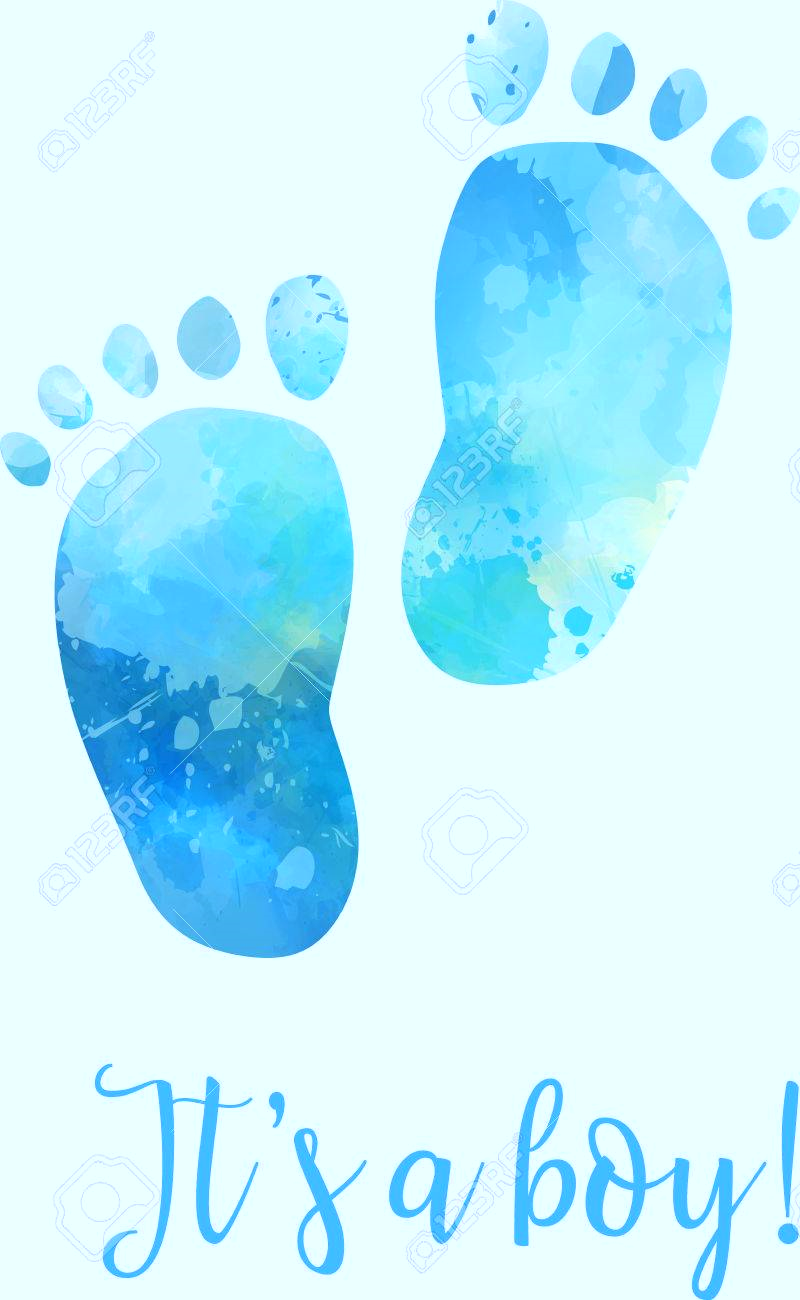 9
S. Colombi
FOOT physics meeting
06/10/2021
TOF raw: delay correction
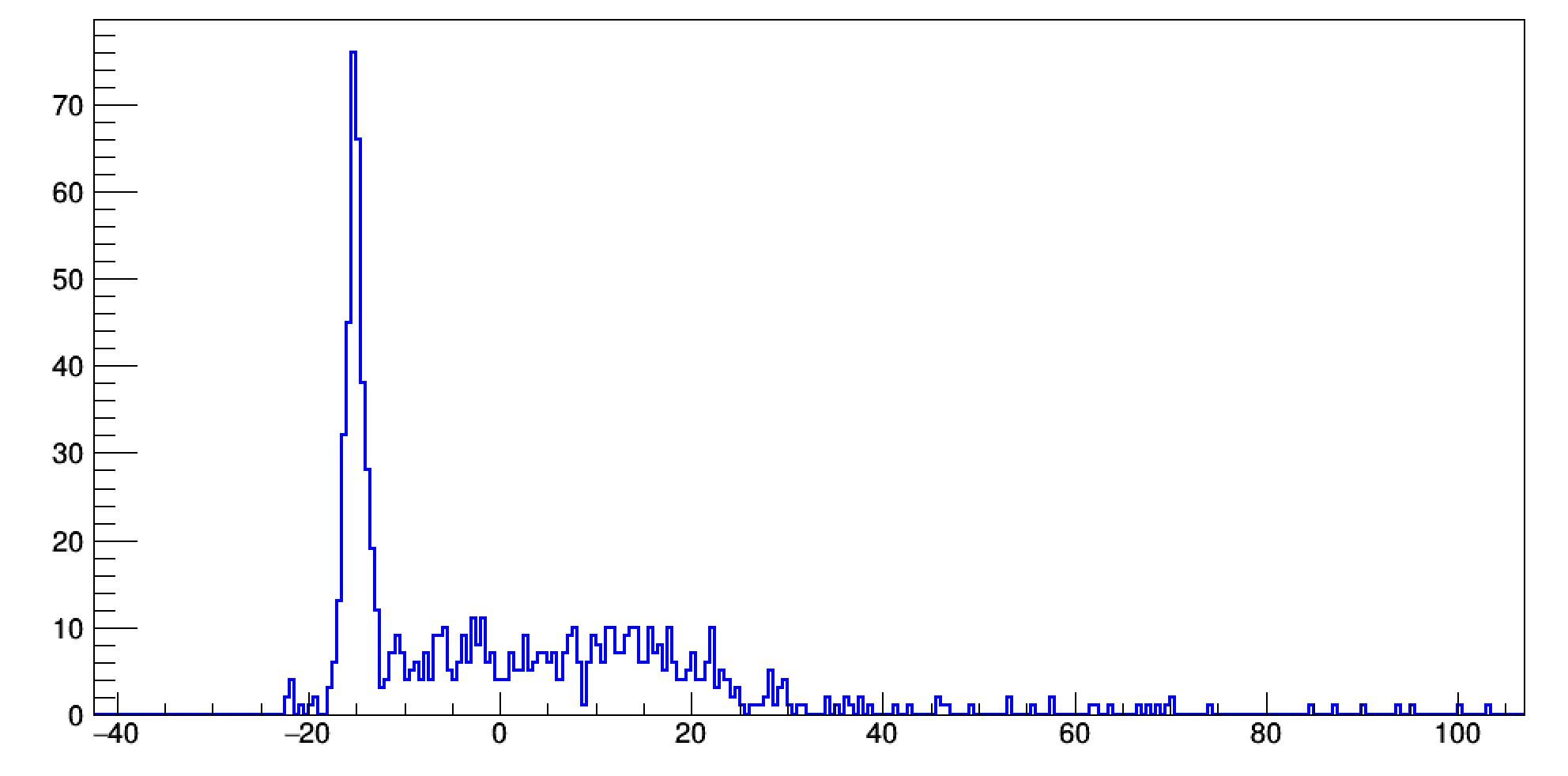 Prompt gamma peak
Neutrons + delay gammas
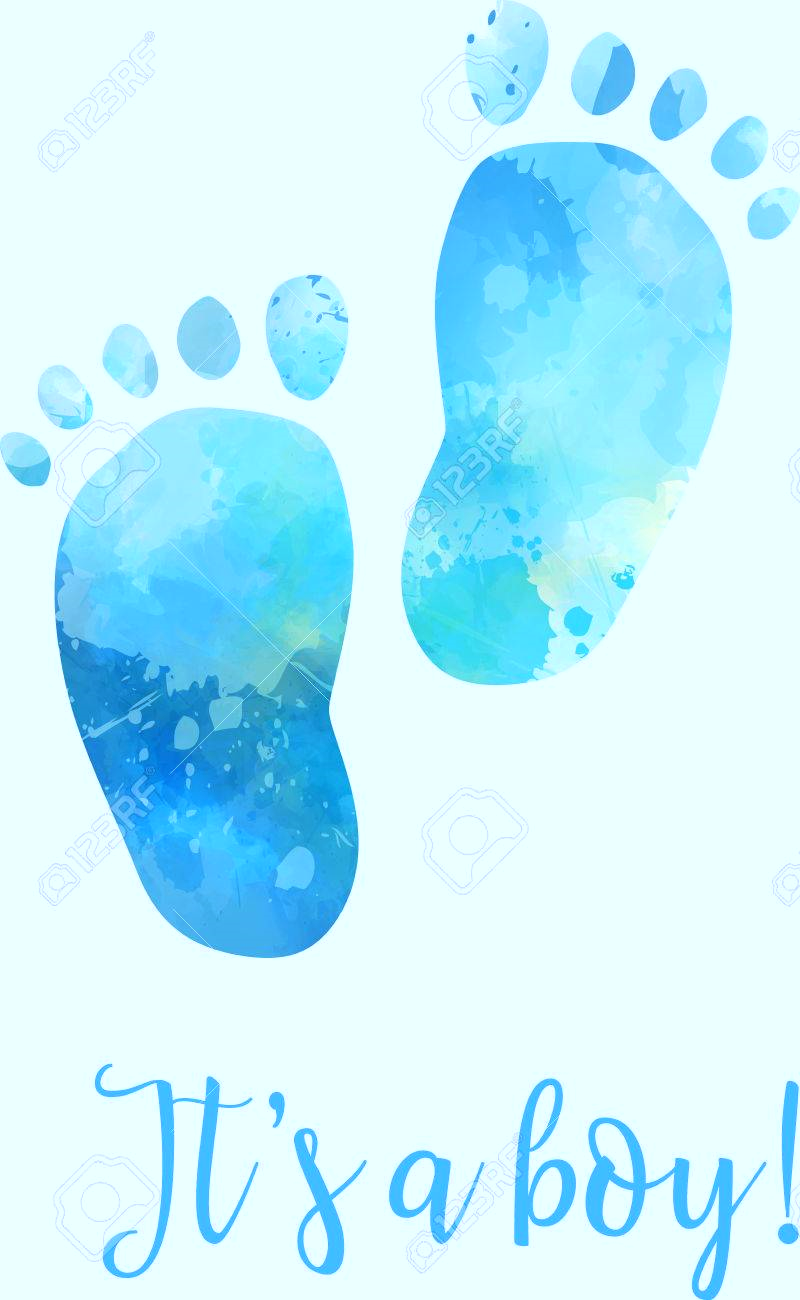 9
S. Colombi
FOOT physics meeting
06/10/2021
TOF raw: delay correction
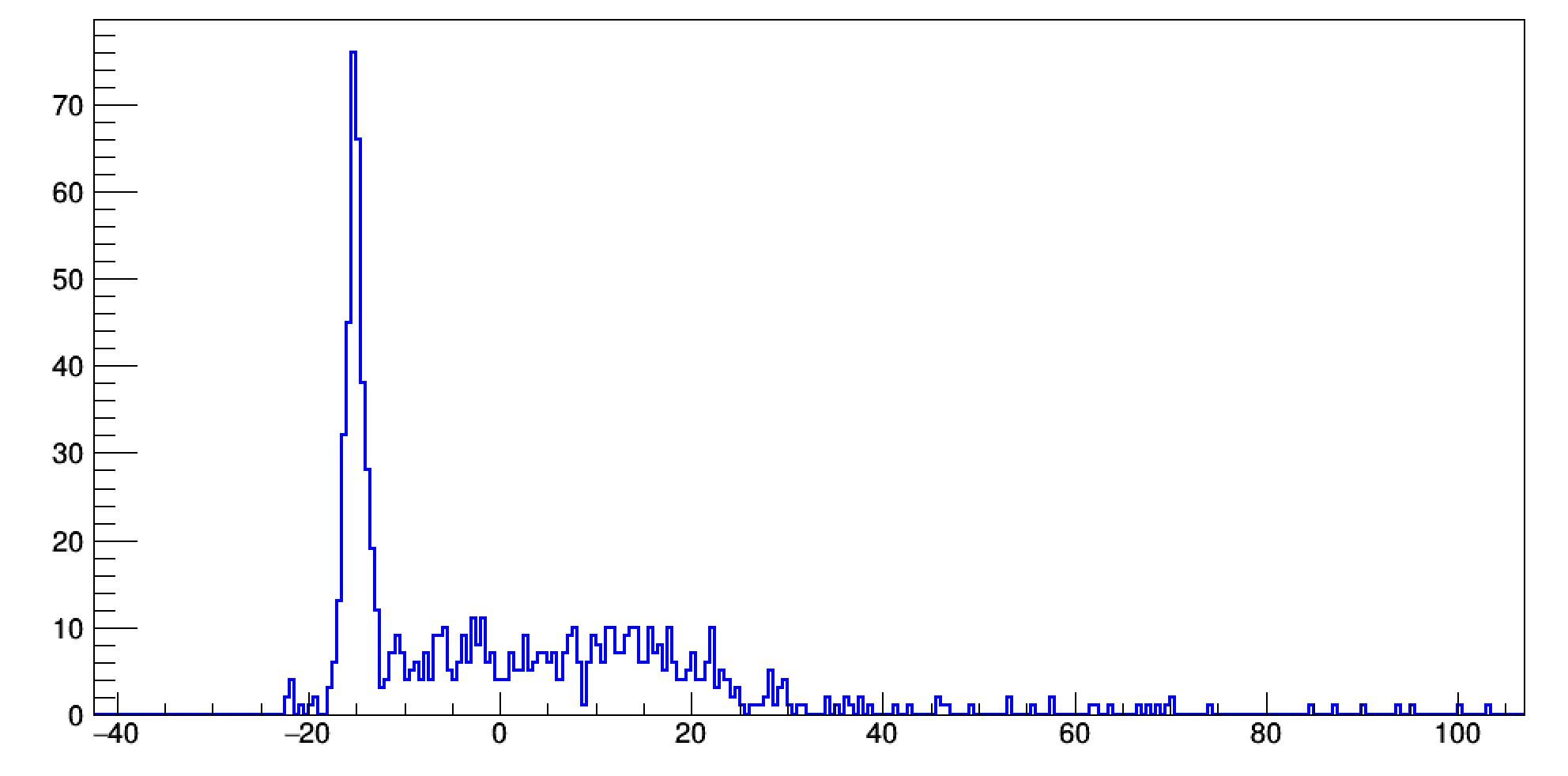 Prompt gamma peak
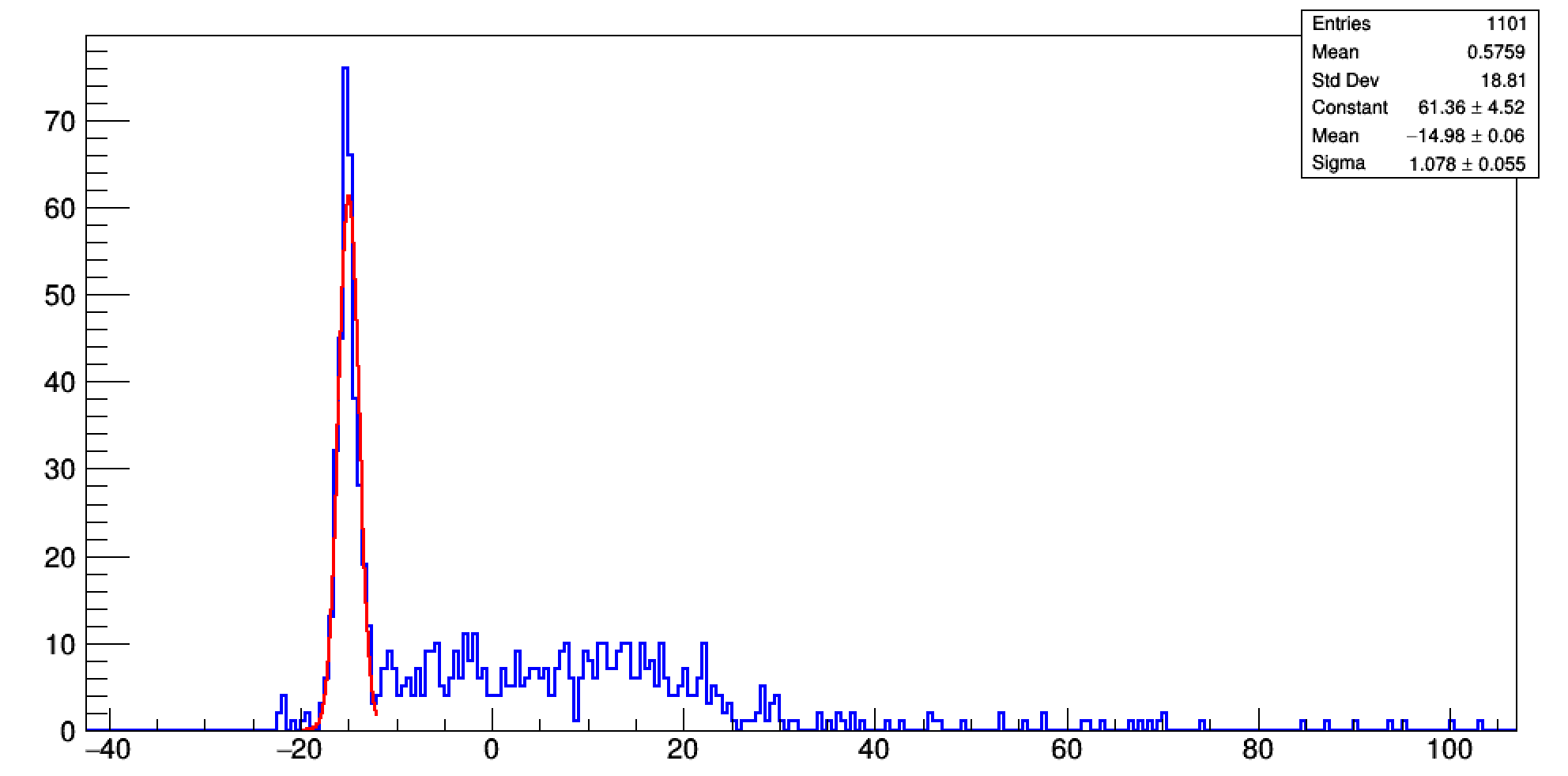 Time resolution -> 1 ns


TOF gamma (target - DET) -> 7.9 ns
Neutrons + delay gammas
Nanoseconds
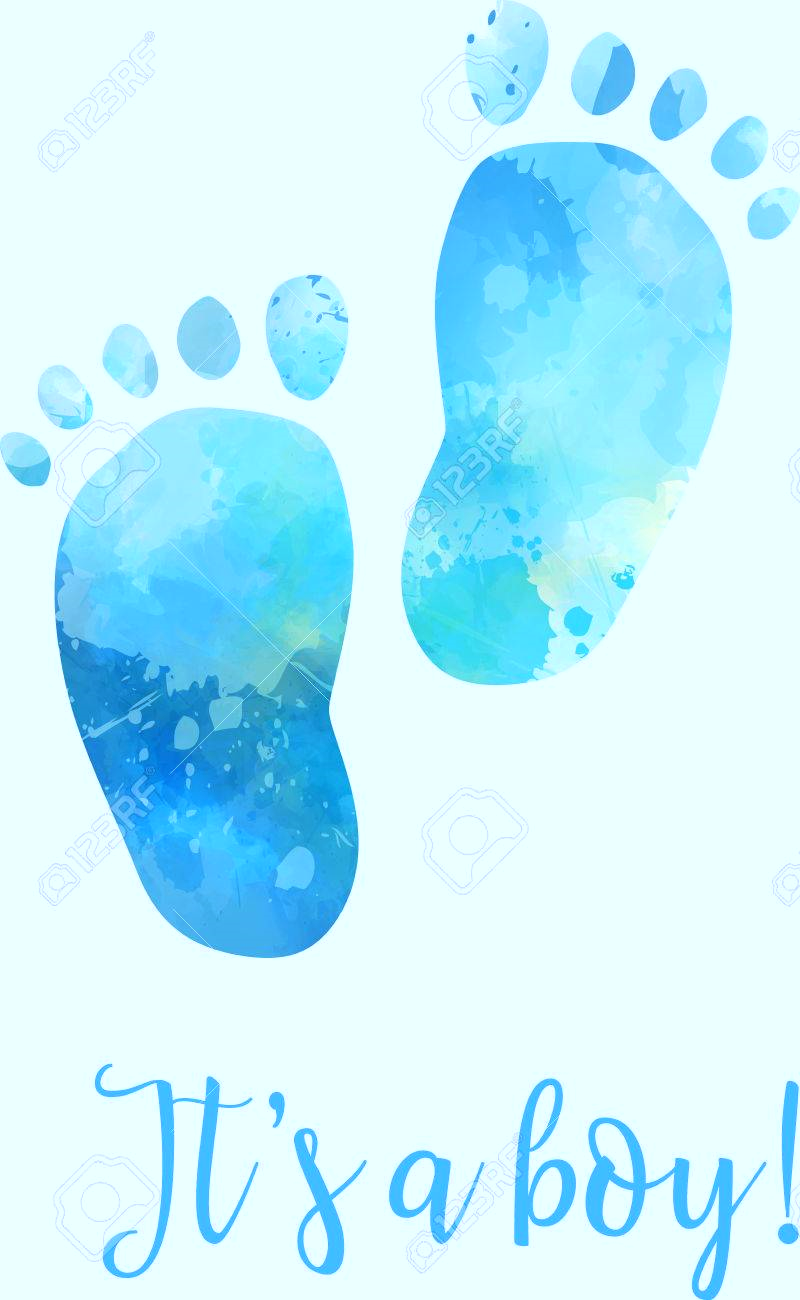 10
S. Colombi
FOOT physics meeting
06/10/2021
TOF
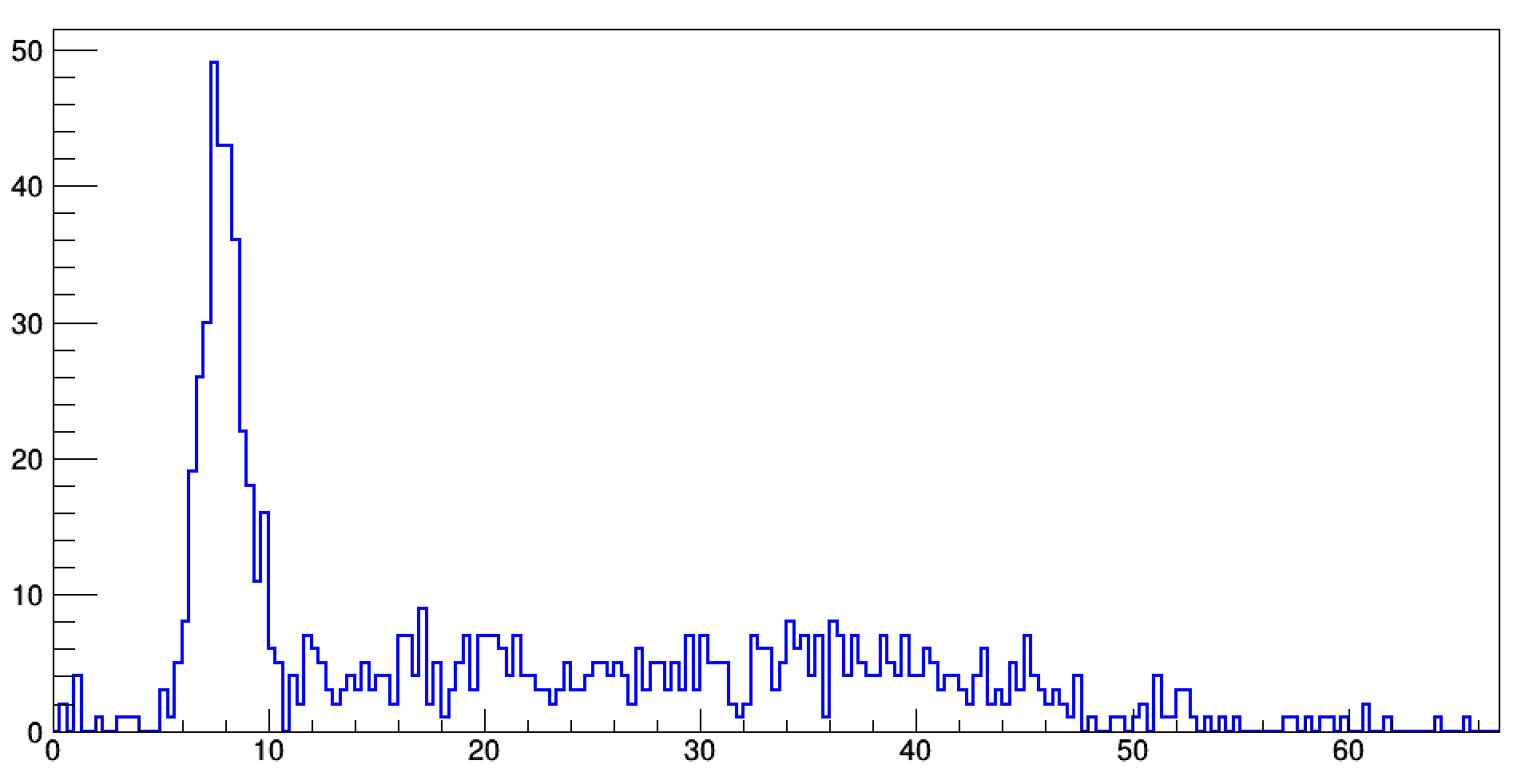 Next steps: 
Pulse Shape Discrimination to identify fast and slow components
Calibrate in energy 
Repeat for all data samples
Nanoseconds
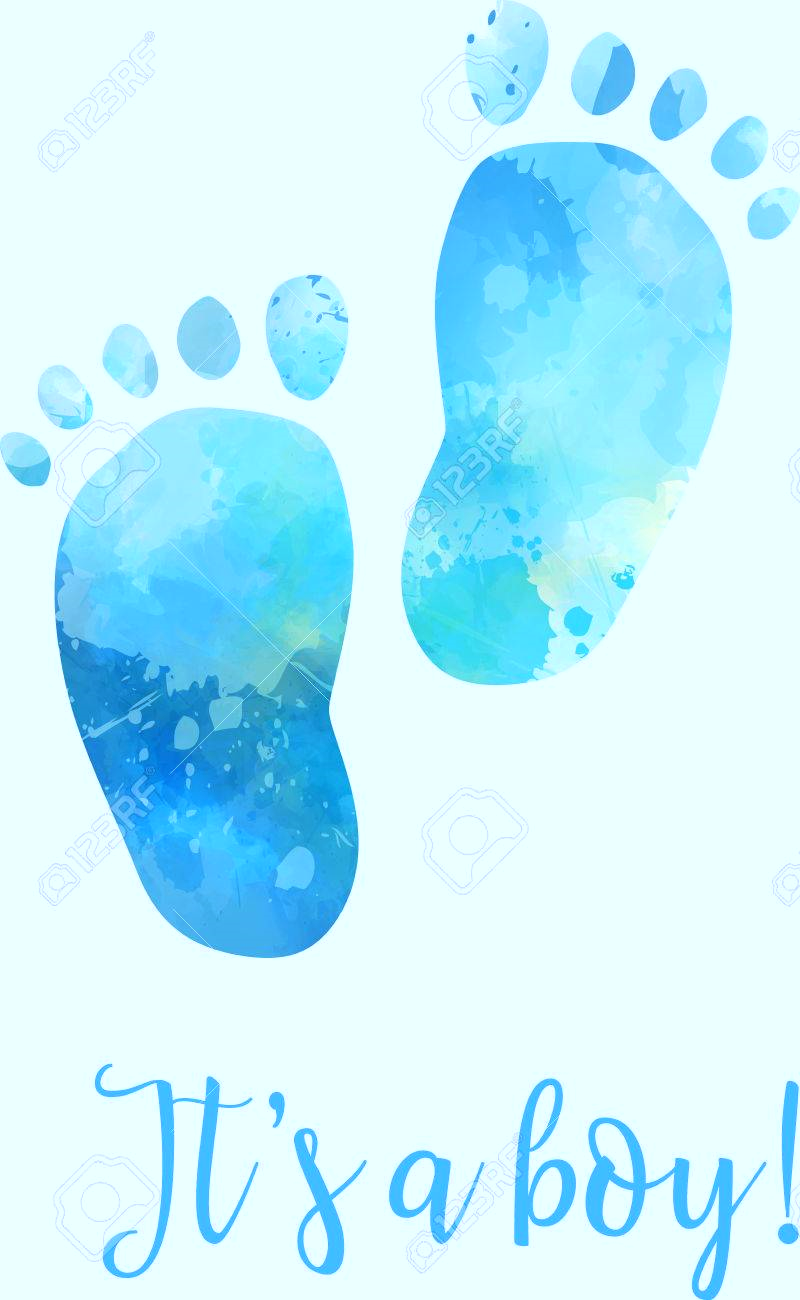 9
S. Colombi
FOOT physics meeting
06/10/2021